Комнатные растения
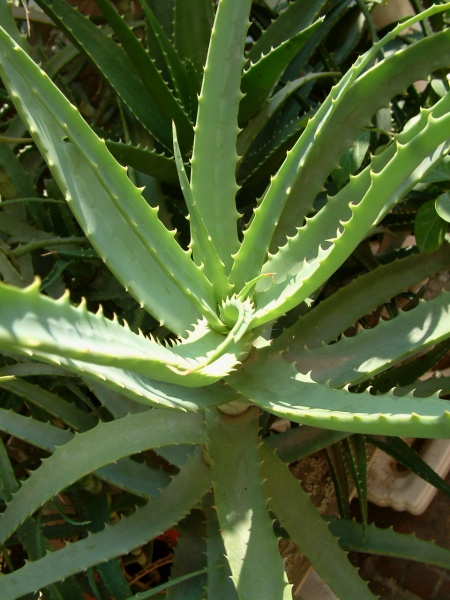 Алоэ
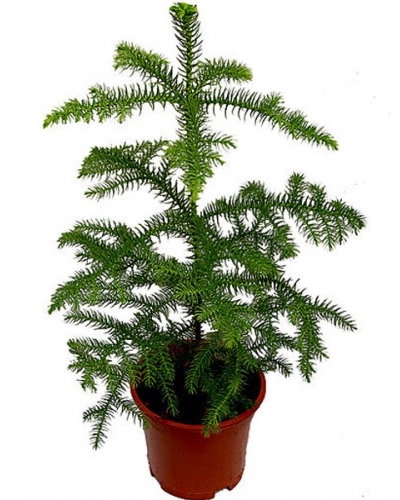 Араукария
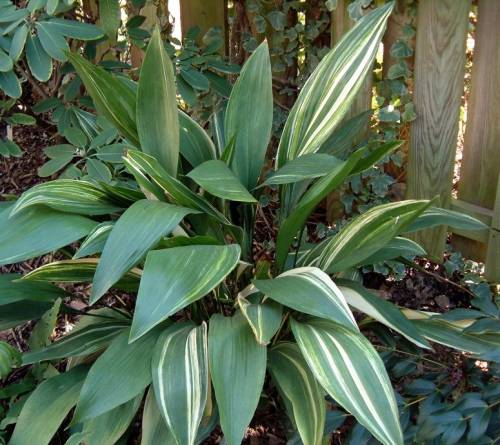 Аспидистра
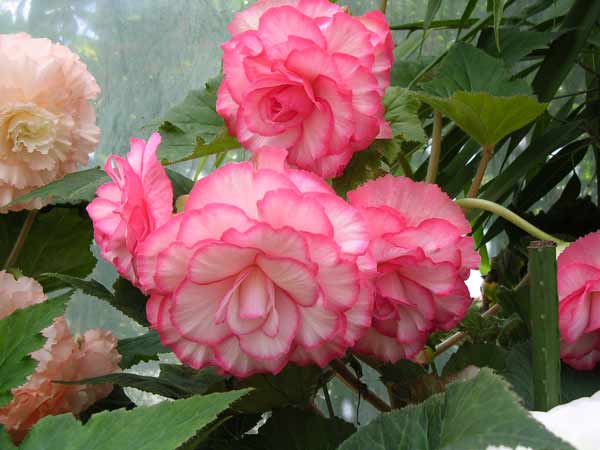 Бегония
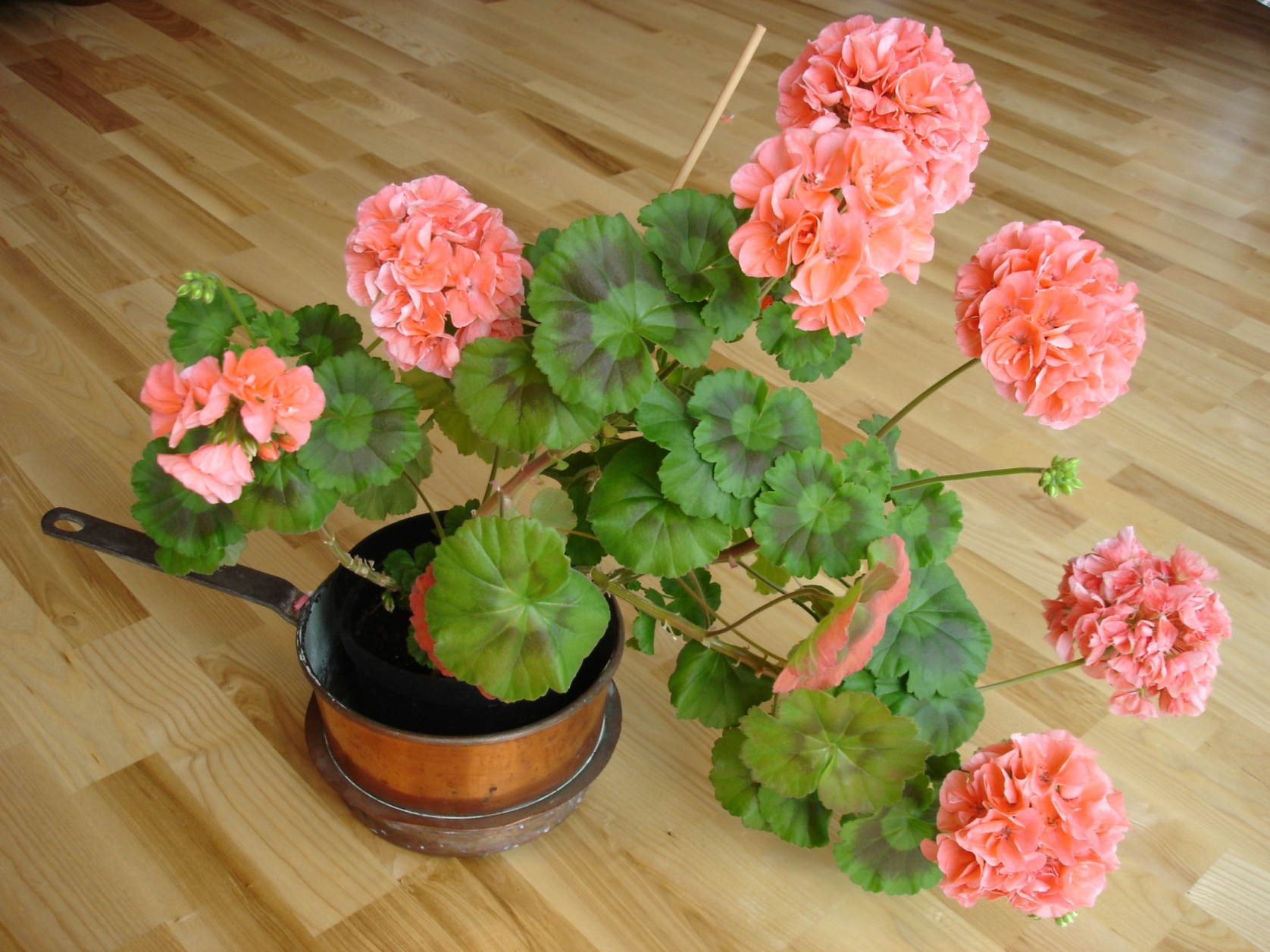 Герань
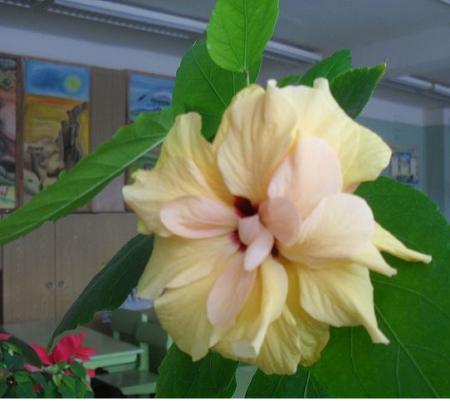 Гибискус
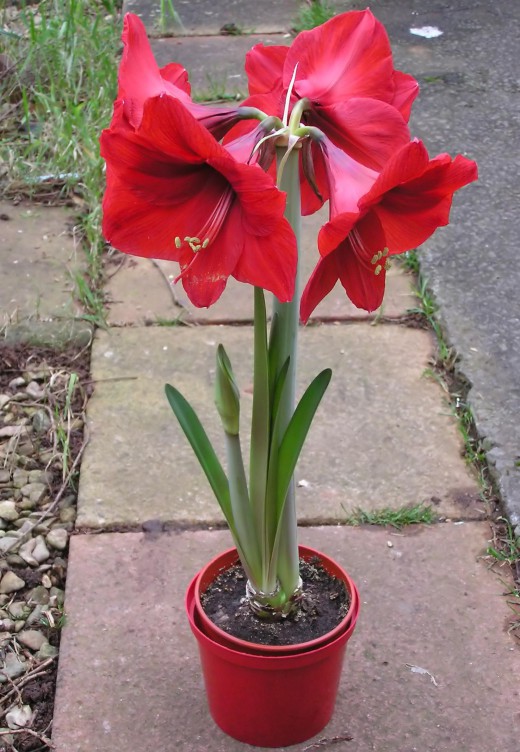 Гиппеаструма
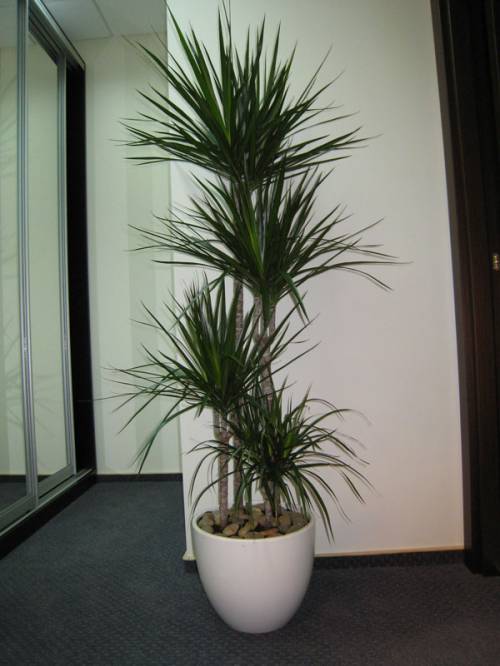 Драцена
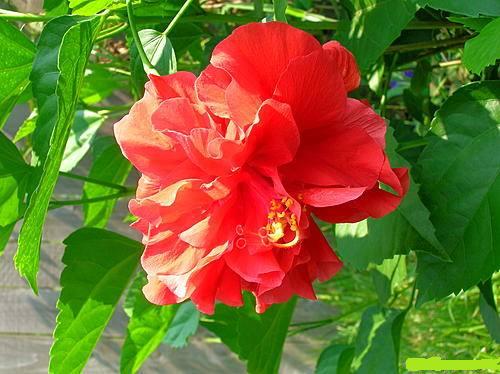 Китайский  розан
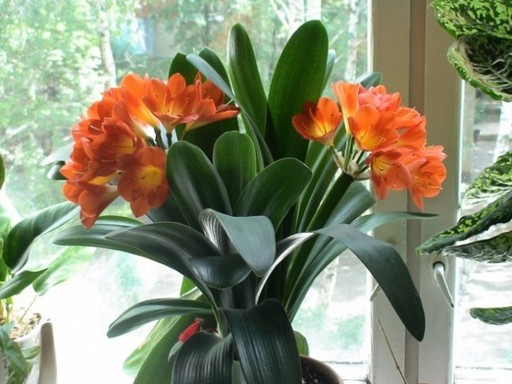 Кливия
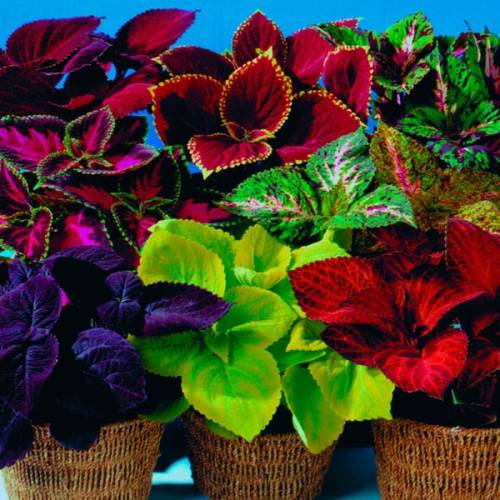 Колеус
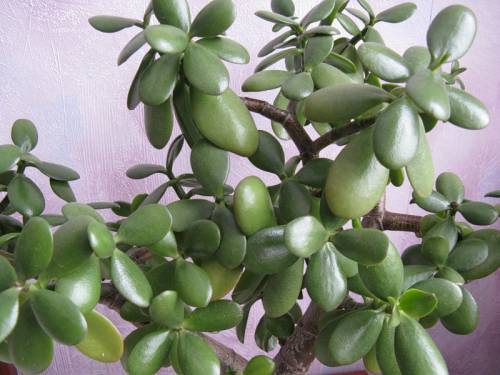 Толстянка
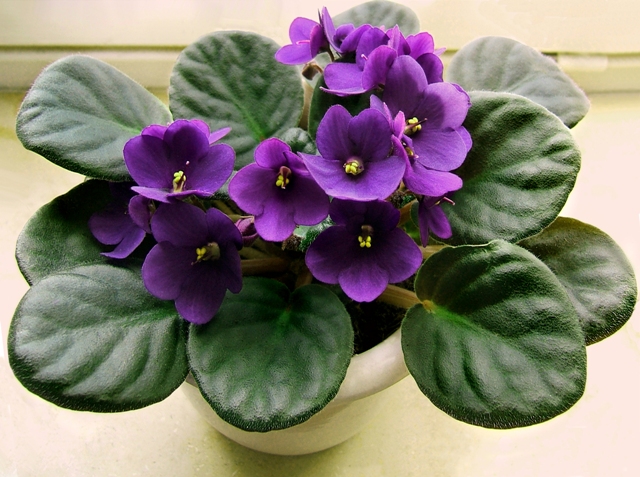 Фиалка
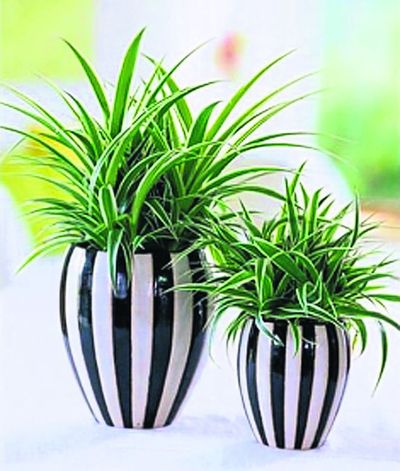 Хлорофитум
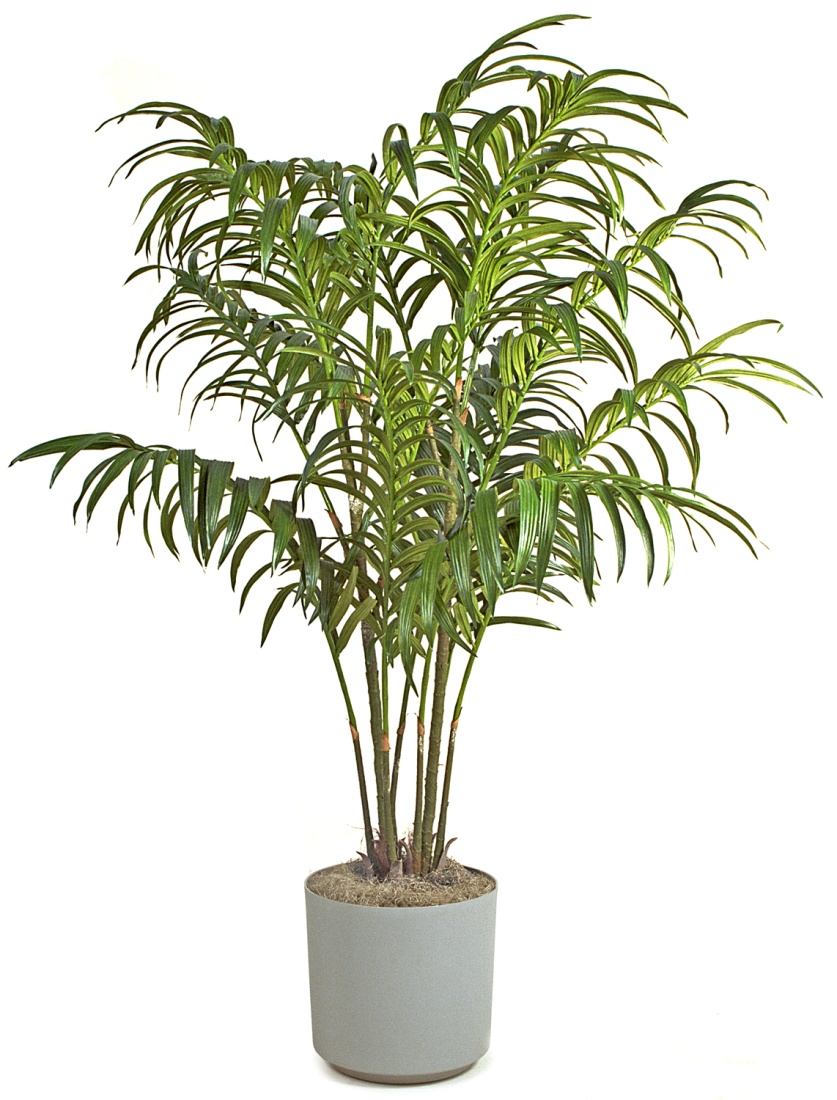 Ховея
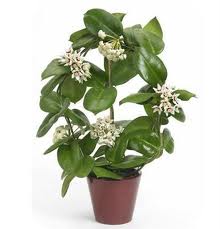 Хойя
Конец слайда